Unidad IX
ESPÍRITU SANTO

Lecciones 1-3
Instituto de Líderes Cristianos
Iglesia y Ministerio
Maestra Gabriela Tijerina-Pike, Ph.D.
ESPÍRITU SANTO

Lección 1. Ministerio Espiritual
Lección 2. Don Espiritual
Lección 3. Fruto Espiritual
Lección 1. Ministerio
Aprendan a ocuparse de las buenas obras…
Tito 3:14
Instituto de Líderes Cristianos
Iglesia y Ministerio
Maestra Gabriela Tijerina-Pike, Ph.D.
Ancianos
Obispos
Tito 1:9
Instituto de Líderes Cristianos
Iglesia y Ministerio
Maestra Gabriela Tijerina-Pike, Ph.D.
Exhortar
¿?
Convencer
¿?
Y cuando él  venga, convencerá al mundo de pecado, de justicia y de juicio. 
Juan 16:8
¿?
Y cuando él  venga, convencerá al mundo de pecado, de justicia y de juicio. 
Juan 16:8
Espíritu Santo
Y cuando él  venga, convencerá al mundo 
de pecado, 
de justicia y 
de juicio. 
Juan 16:8
Espíritu Santo
Grupal
Individual
Instituto de Líderes Cristianos
Iglesia y Ministerio
Maestra Gabriela Tijerina-Pike, Ph.D.
Porque de ambas cosas estoy puesto en estrecho, teniendo deseo de partir y estar con Cristo, lo cual es muchísimo mejor; pero quedar en la carne es más necesario por causa de vosotros. 
Filipenses 1:23-24
Instituto de Líderes Cristianos
Iglesia y Ministerio
Maestra Gabriela Tijerina-Pike, Ph.D.
Porque de ambas cosas estoy puesto en estrecho, teniendo deseo de partir y estar con Cristo, lo cual es muchísimo mejor; pero quedar en la carne es más necesario por causa de vosotros. 
Filipenses 1:23-24
¿Qué?
¿Quién?
Instituto de Líderes Cristianos
Iglesia y Ministerio
Maestra Gabriela Tijerina-Pike, Ph.D.
¿Qué?
Servirles 
Filipenses 2:5
¿Quién?
A la Iglesia
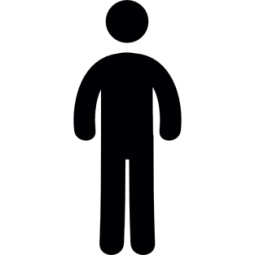 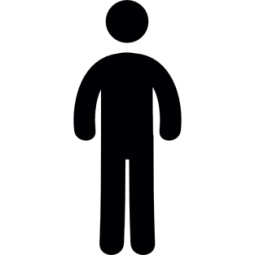 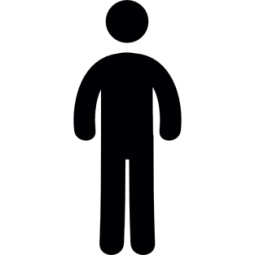 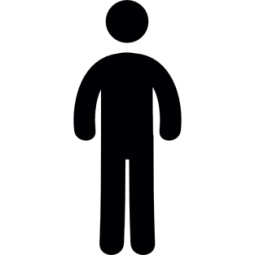 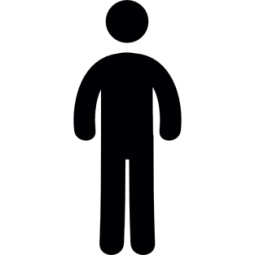 Instituto de Líderes Cristianos
Iglesia y Ministerio
Maestra Gabriela Tijerina-Pike, Ph.D.
Efesios 4:11-13
Instituto de Líderes Cristianos
Iglesia y Ministerio
Maestra Gabriela Tijerina-Pike, Ph.D.
Y él mismo constituyó a unos, apóstoles; a otros, profetas; a otros, evangelistas; a otros, pastores y maestros, a fin de perfeccionar a los santos para la obra del ministerio, para la edificación del cuerpo de Cristo,  hasta que todos lleguemos a estar unidos por la fe y el conocimiento del Hijo de Dios; hasta que lleguemos a ser un hombre perfecto, a la medida de la estatura de la plenitud de Cristo; 
Efesios 4:11-13
Instituto de Líderes Cristianos
Iglesia y Ministerio
Maestra Gabriela Tijerina-Pike, Ph.D.
Y él mismo constituyó a unos, apóstoles; a otros, profetas; a otros, evangelistas; a otros, pastores y maestros, 12 a fin de perfeccionar a los santos para la obra del ministerio, para la edificación del cuerpo de Cristo, 13 hasta que todos lleguemos a estar unidos por la fe y el conocimiento del Hijo de Dios; hasta que lleguemos a ser un hombre perfecto, a la medida de la estatura de la plenitud de Cristo; Efesios 4:11-13
Autoridad
autoridad
Ministerio
Crecer en Entendimiento
Imagen de Cristo
Instituto de Líderes Cristianos
Iglesia y Ministerio
Maestra Gabriela Tijerina-Pike, Ph.D.
Y él mismo constituyó a unos, apóstoles; a otros, profetas; a otros, evangelistas; a otros, pastores y maestros, 12 a fin de perfeccionar a los santos para la obra del ministerio, para la edificación del cuerpo de Cristo, 13 hasta que todos lleguemos a estar unidos por la fe y el conocimiento del Hijo de Dios; hasta que lleguemos a ser un hombre perfecto, a la medida de la estatura de la plenitud de Cristo; Efesios 4:11-13
Autoridad
autoridad
Ministerio
Crecer en Entendimiento
Imagen de Cristo
Instituto de Líderes Cristianos
Iglesia y Ministerio
Maestra Gabriela Tijerina-Pike, Ph.D.
Apóstoles
Profetas
Evangelistas
Pastores
Maestros
Instituto de Líderes Cristianos
Iglesia y Ministerio
Maestra Gabriela Tijerina-Pike, Ph.D.
Autoridad
Para dar órdenes

Autoridad
Para contextualizar
Instituto de Líderes Cristianos
Iglesia y Ministerio
Maestra Gabriela Tijerina-Pike, Ph.D.
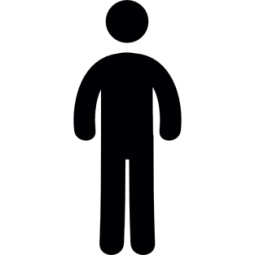 IGLESIA y MINISTERIO
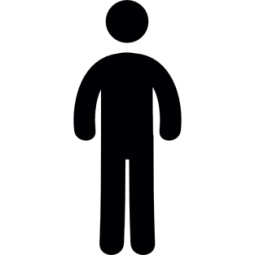 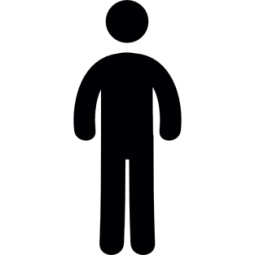 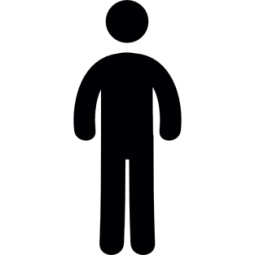 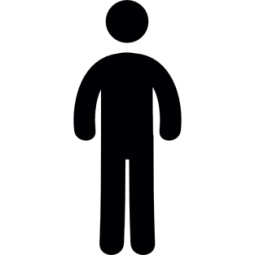 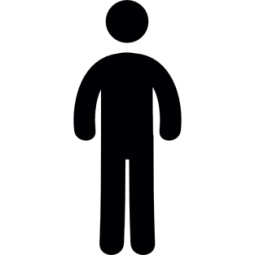 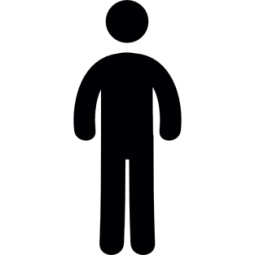 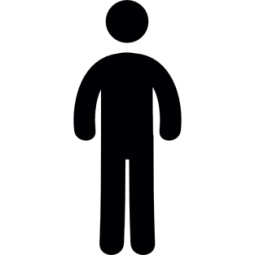 Número
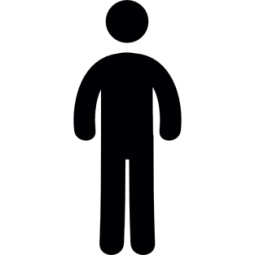 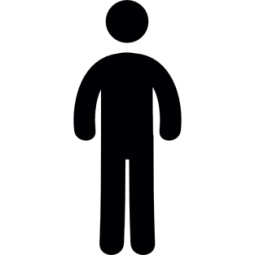 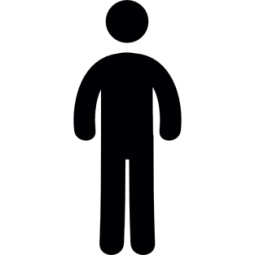 Entendimiento
Instituto de Líderes Cristianos
Iglesia y Ministerio
Maestra Gabriela Tijerina-Pike, Ph.D.
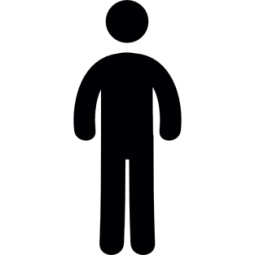 IGLESIA y MINISTERIO
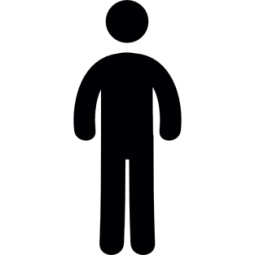 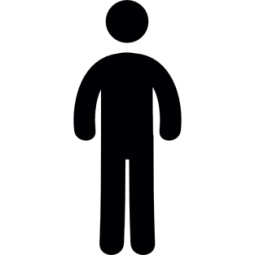 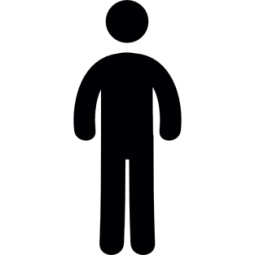 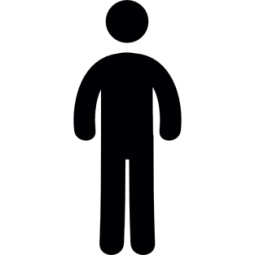 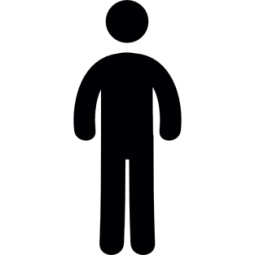 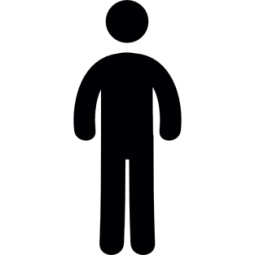 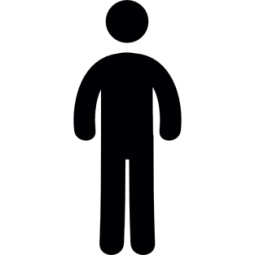 Número
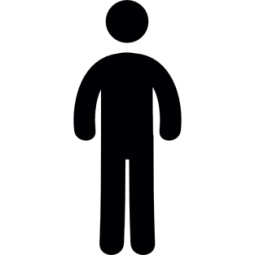 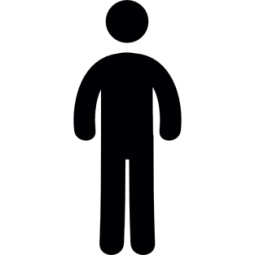 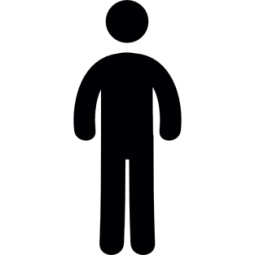 Entendimiento
Instituto de Líderes Cristianos
Iglesia y Ministerio
Maestra Gabriela Tijerina-Pike, Ph.D.
Apóstoles
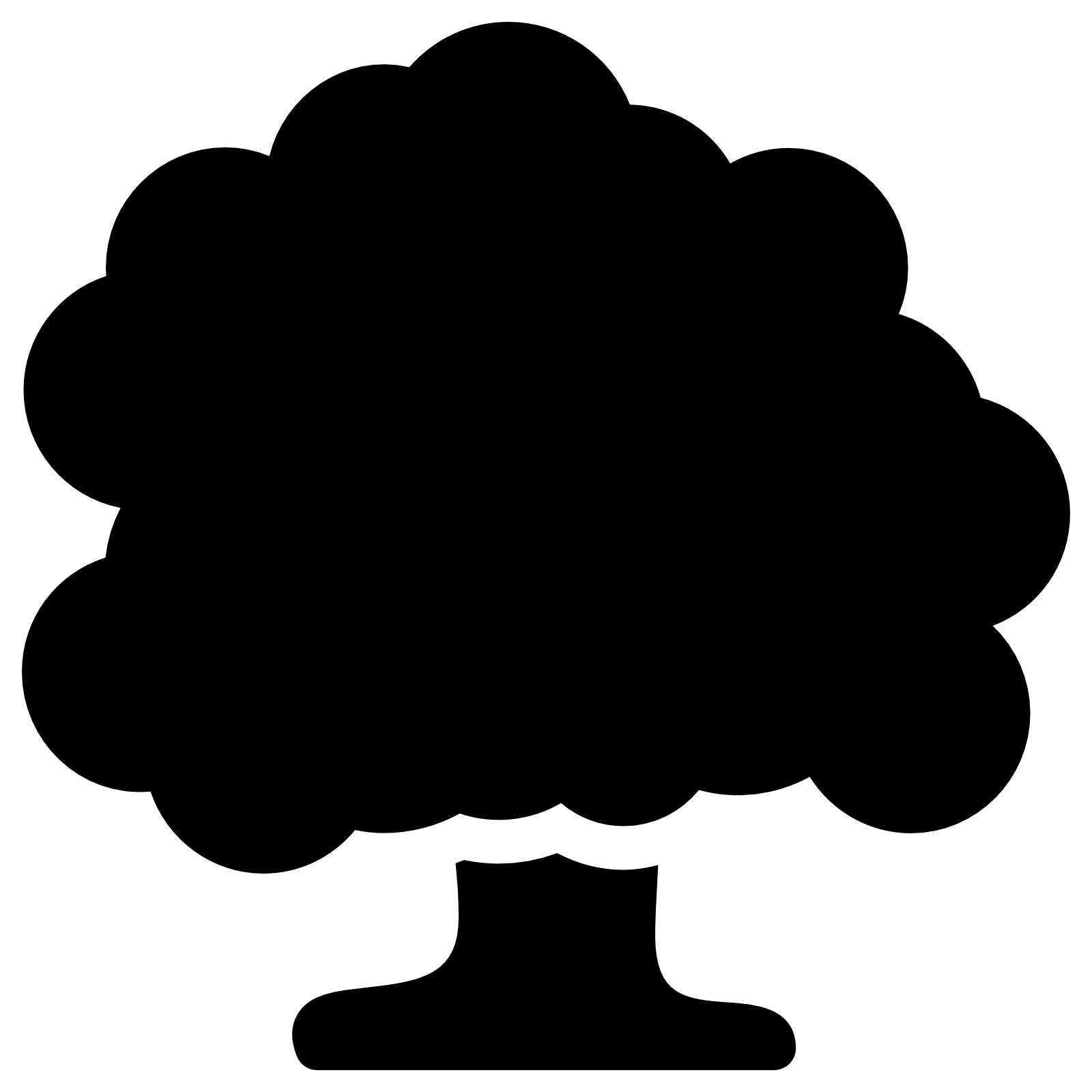 Instituto de Líderes Cristianos
Iglesia y Ministerio
Maestra Gabriela Tijerina-Pike, Ph.D.
Evangelistas
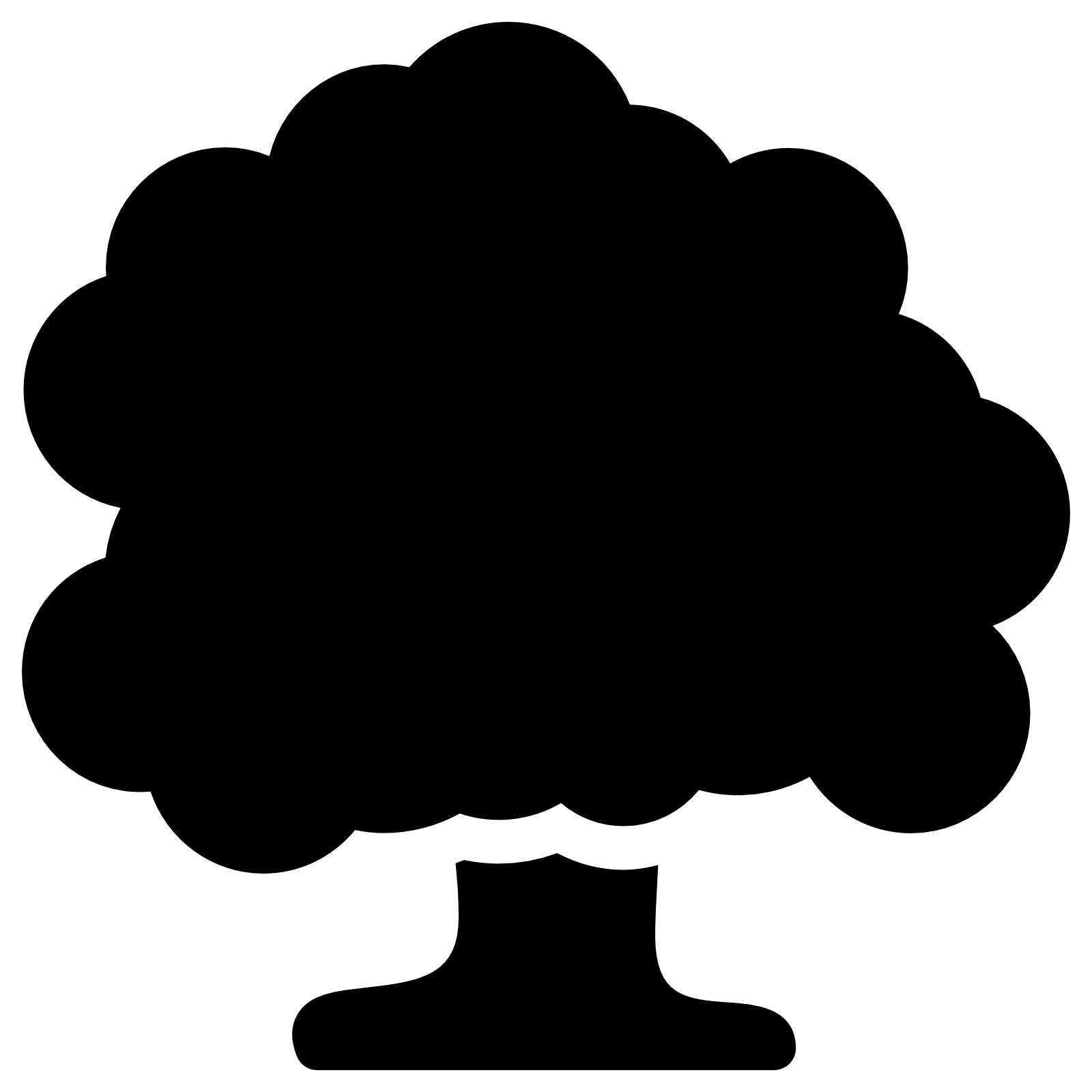 Instituto de Líderes Cristianos
Iglesia y Ministerio
Maestra Gabriela Tijerina-Pike, Ph.D.
Profetas
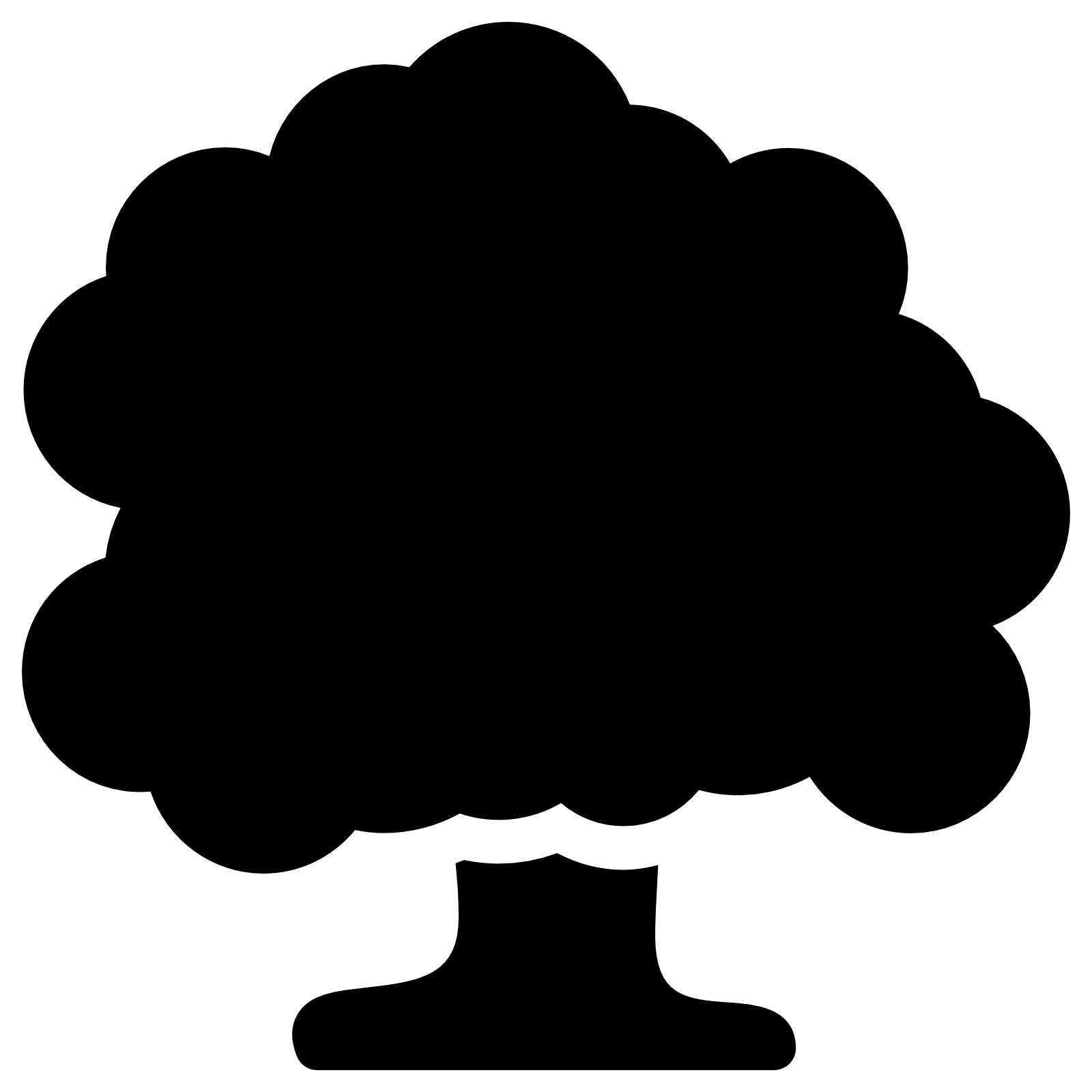 Instituto de Líderes Cristianos
Iglesia y Ministerio
Maestra Gabriela Tijerina-Pike, Ph.D.
Pastores
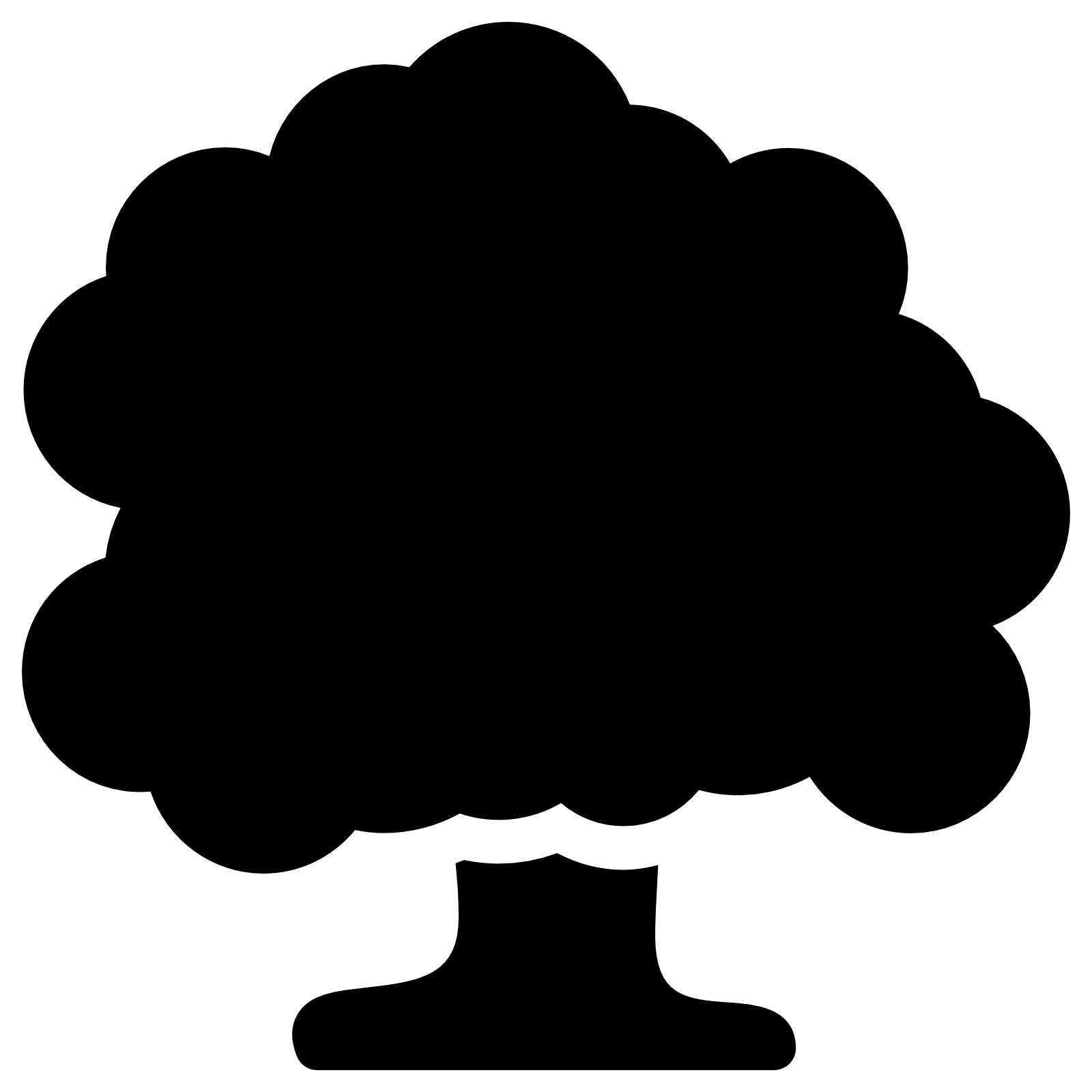 Instituto de Líderes Cristianos
Iglesia y Ministerio
Maestra Gabriela Tijerina-Pike, Ph.D.
Maestros
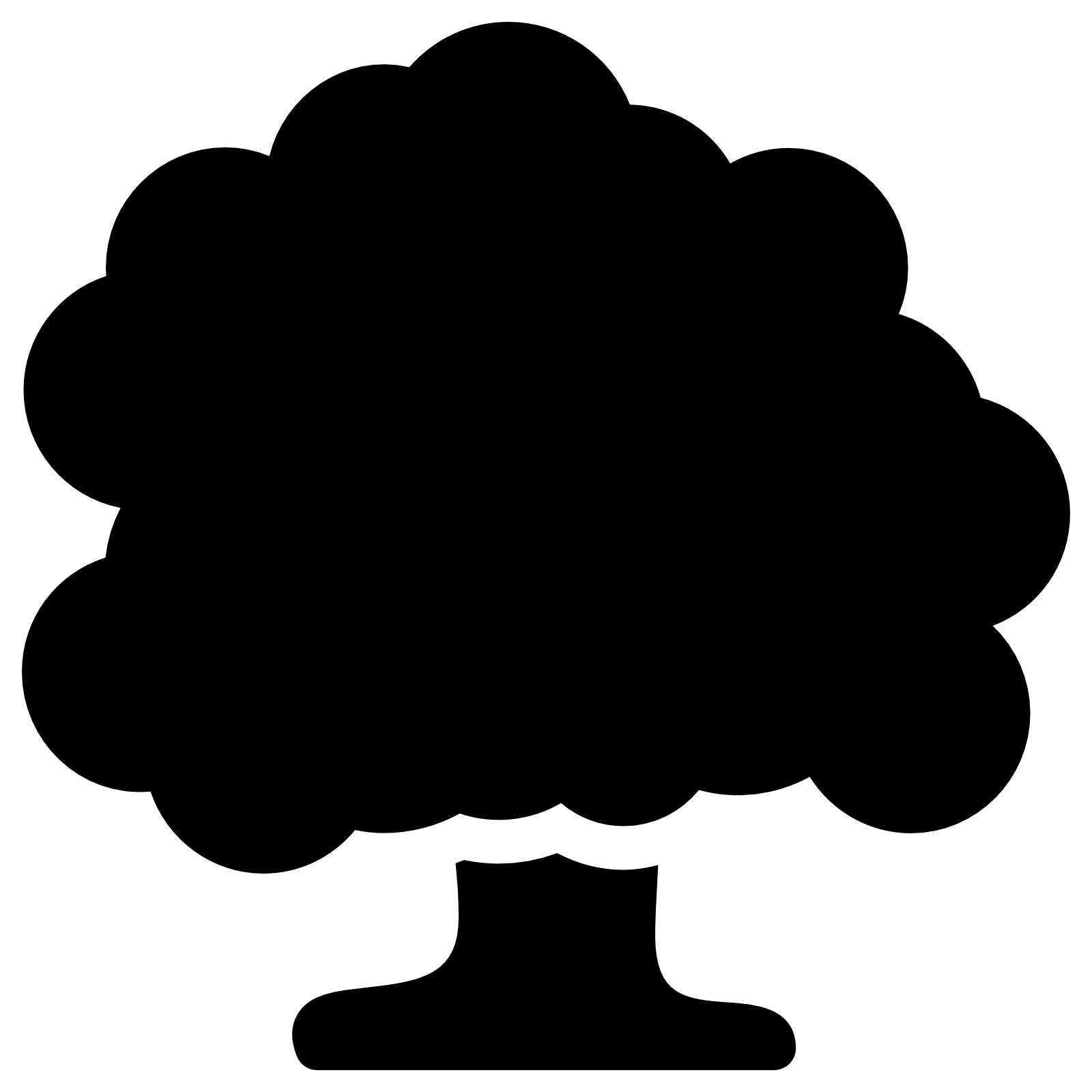 Instituto de Líderes Cristianos
Iglesia y Ministerio
Maestra Gabriela Tijerina-Pike, Ph.D.
Ministerio 
de y para 
la Iglesia 
de y para 
alcanzar la estatura de la plenitud de Cristo.
Instituto de Líderes Cristianos
Iglesia y Ministerio
Maestra Gabriela Tijerina-Pike, Ph.D.
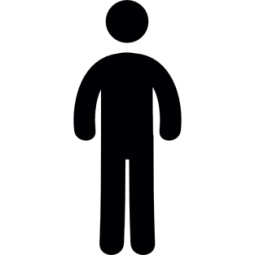 IGLESIA y MINISTERIO
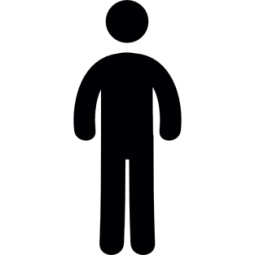 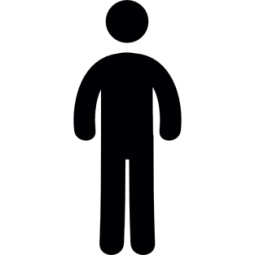 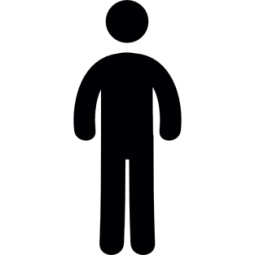 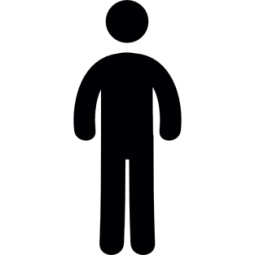 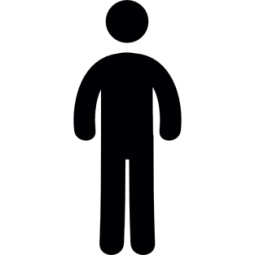 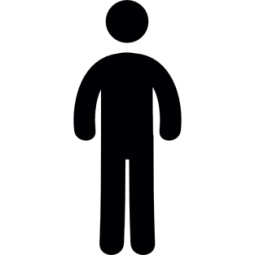 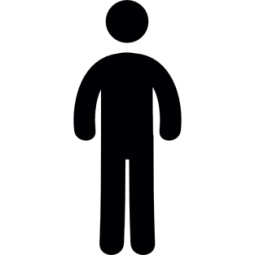 Número
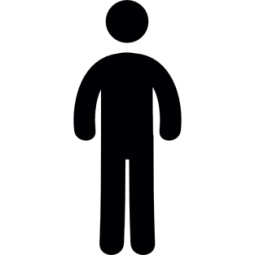 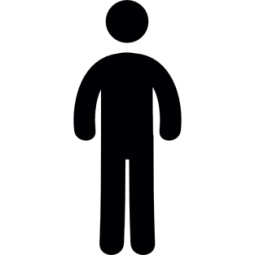 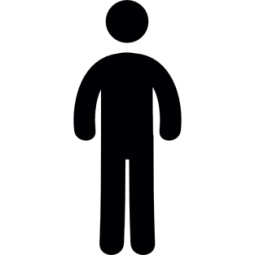 Entendimiento
Instituto de Líderes Cristianos
Iglesia y Ministerio
Maestra Gabriela Tijerina-Pike, Ph.D.
Actividades
Buenas Obras

Fijas o Periódicas

Públicas o Privadas
Instituto de Líderes Cristianos
Iglesia y Ministerio
Maestra Gabriela Tijerina-Pike, Ph.D.
Tarea

¿Cuándo una actividad es un ministerio?
Instituto de Líderes Cristianos
Iglesia y Ministerio
Maestra Gabriela Tijerina-Pike, Ph.D.